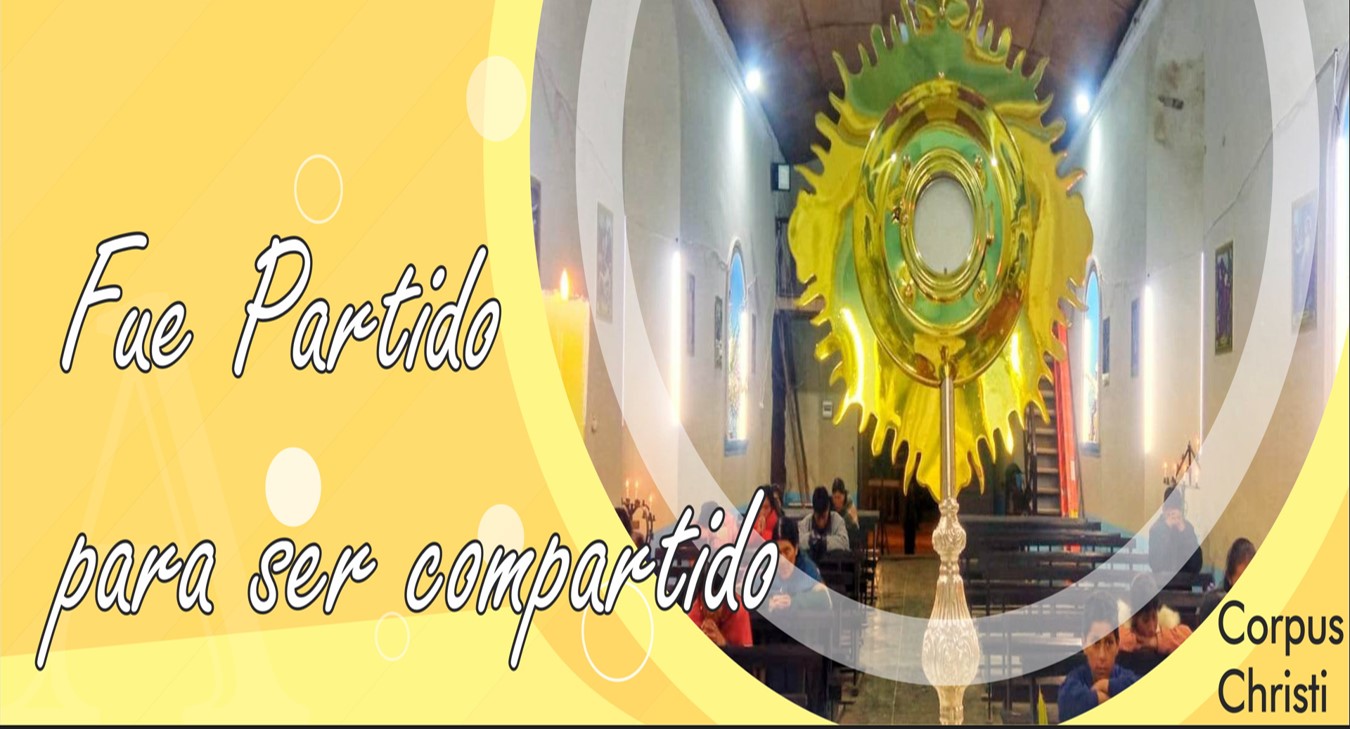 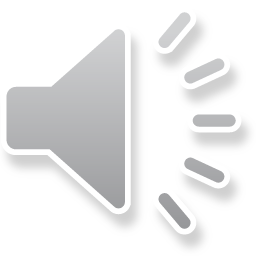 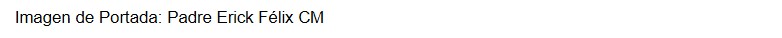 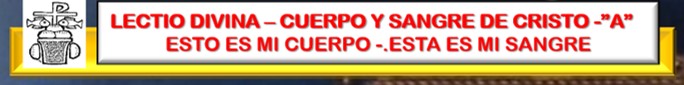 Juan 6, 51-59
ESTO ES
 MI CUERPO…
..ESTA ES 
MI SANGRE
11 Junio, 2023
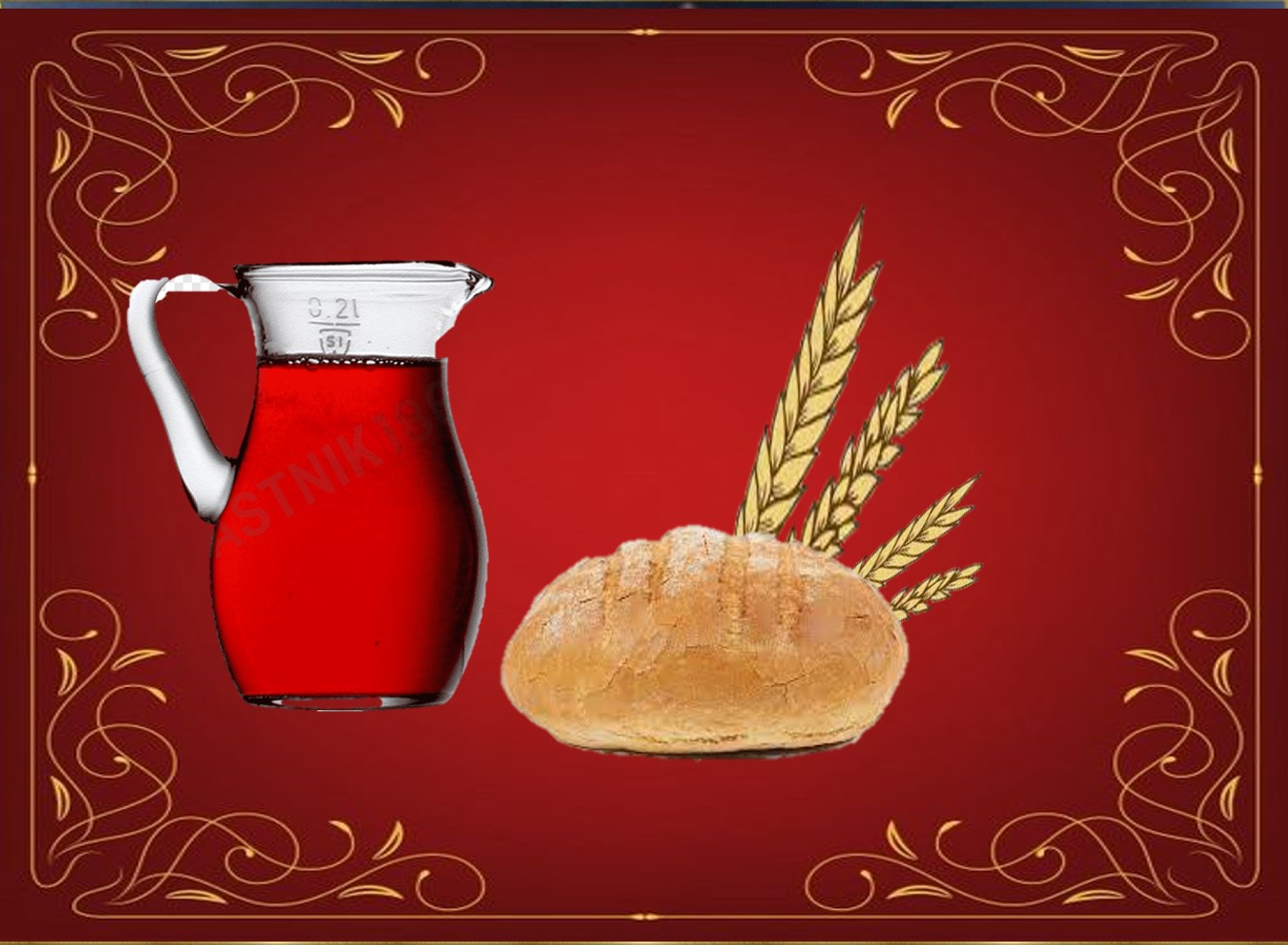 Ambientación: Un pan grande, adornado con algunas espigas y una jarra de vino; frase: para la vida  del mundo.
para la vida  del mundo.
Cantos sugeridos: 
En su mesa hay amor; Cantemos al amor de los amores
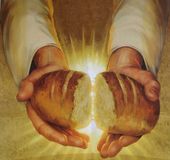 AMBIENTACIÓN:
El Señor alimenta a su pueblo y le da de beber para que  viva y no muera. Jesús es el verdadero pan bajado del cielo
Su carne y su sangre son el auténtico alimento que procura la vida verdadera.
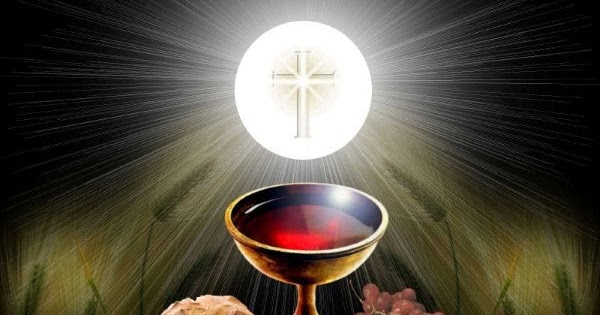 Oración inicial
Señor Dios vivo y       verdadero, que te             has quedado en el                       Pan y en el Vino,              donde  nos  has                  dejado tu Cuerpo y                 tu Sangre, para alimentarnos y fortalecernos, te                     pedimos, que nos                         ayudes a valorar y                  ser conscientes de que                       eres Tú el que está ahí,
que eres Tú el Dios vivo  que te has quedado para estar con con nosotros,                      para llenarnos de                  gracias y bendiciones, para que nos                       podamos unir a ti,                  y así en ti,                               tener vida y                        salvación.
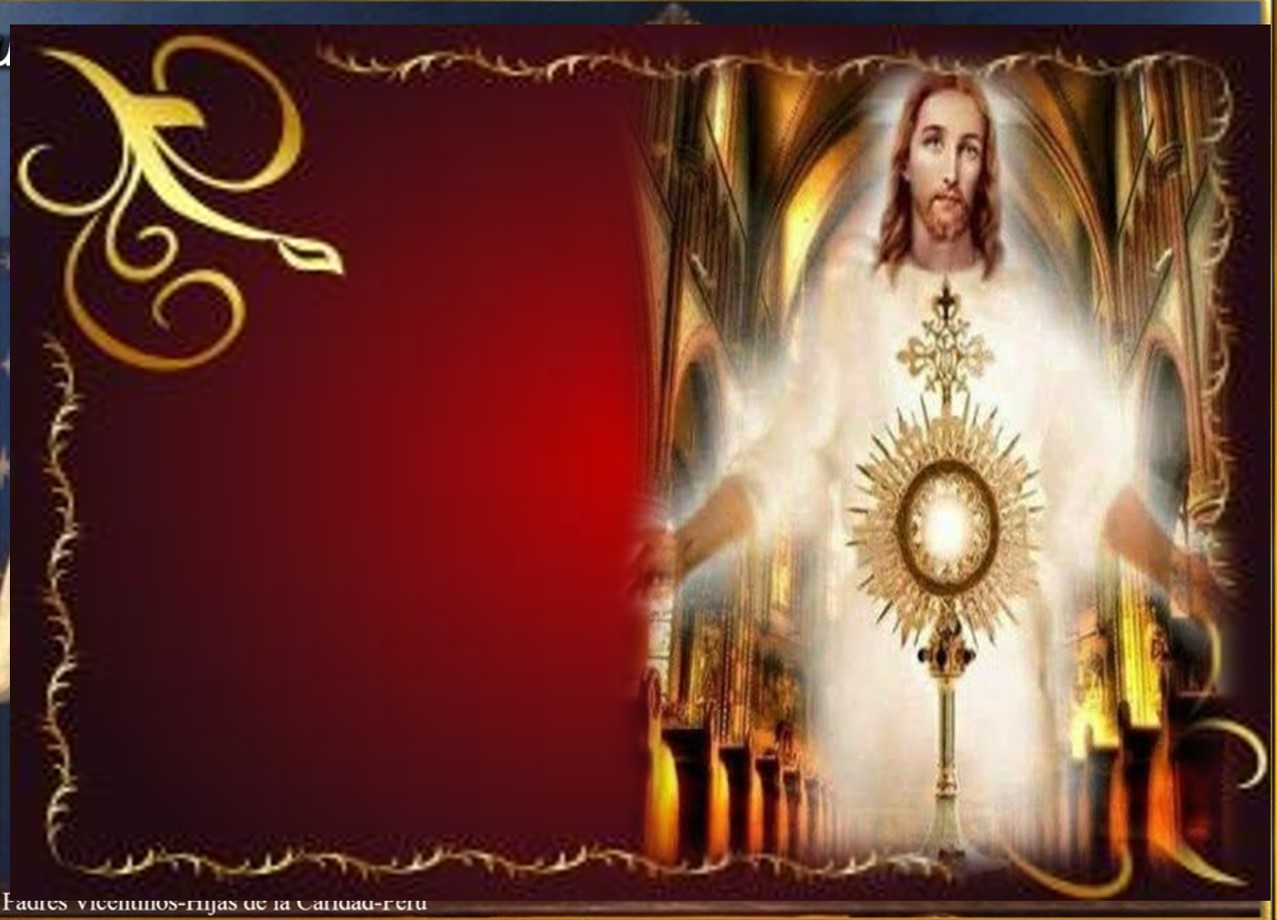 Abre nuestro corazón,                  nuestro entendimiento
para ser sensibles a tu presencia y así  encontrar 
en ti, la vida que buscamos, la fuerza y vitalidad que necesitamos, la fortaleza               que la vida nos exige
 para vivir  como Tú  dando testimonio de ti.                           Que así sea.
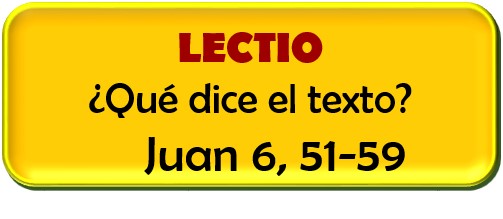 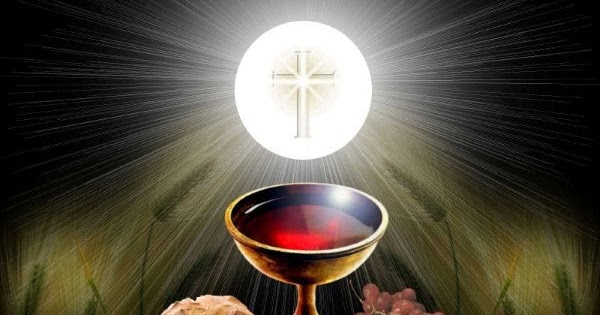 La  eucaristía nos lleva a unirnos siempre más al Señor y      encontrar en         Él la fuente donde encontramos la fortaleza para seguirlo e imitarlo,     haciendo vida              sus enseñanzas. Escuchemos:
Motivación:
Jesús se identifica con el alimento que Dios ha dado a la humanidad y que             es preciso                    asimilar mediante   la fe para tener vida eterna.
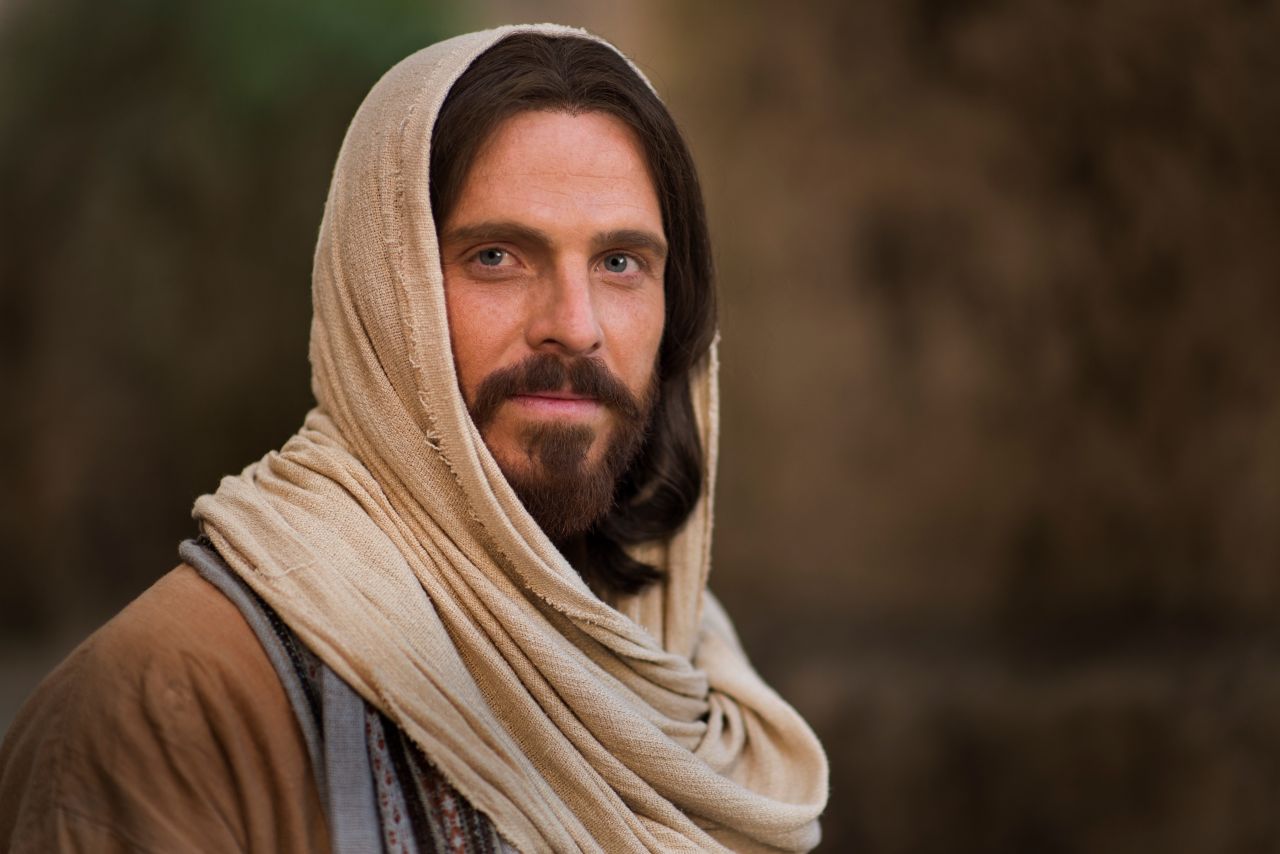 Juan  6, 51-59
En aquel tiempo,           dijo Jesús a los judíos:
– “Yo soy el pan vivo que ha bajado del cielo;  el que coma de este pan vivirá para siempre. Y el pan que yo daré es mi carne para la vida del mundo”.
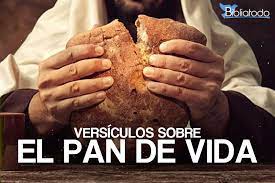 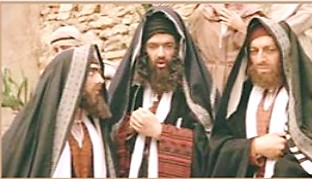 Los judíos se pusieron a discutir entre sí:
“¿Cómo puede éste darnos a comer su carne?”
Entonces Jesús les dijo :
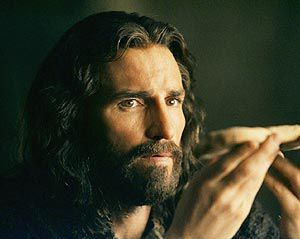 “Les aseguro que si no comen la carne del         Hijo del hombre y no beben su sangre, no tendrán vida en ustedes.
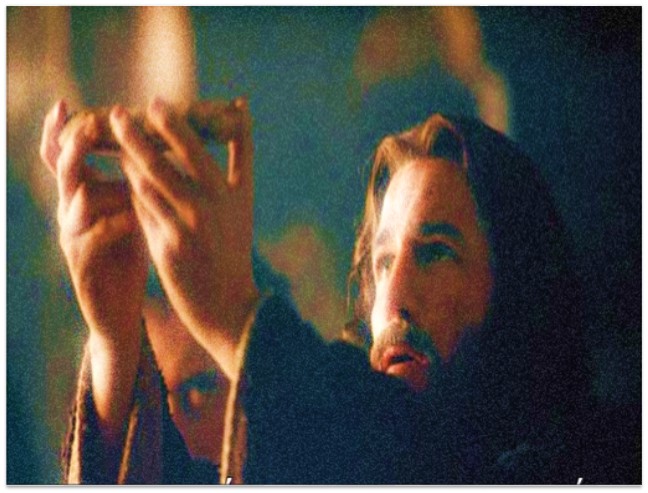 El que come mi carne y bebe mi sangre tiene vida eterna,
y yo lo resucitaré en el último día.                       Mi carne es verdadera comida y mi sangre es verdadera bebida.
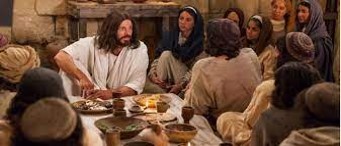 El que come mi carne y bebe mi sangre habita en mí  y  yo en él.
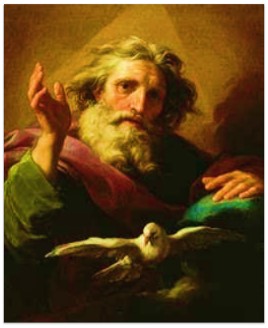 Él Padre que  vive me ha enviado, y yo vivo por Padre:
del mismo modo, el que me come vivirá por mí.
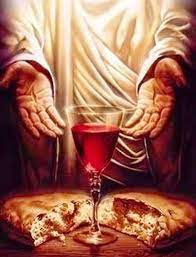 Éste es el pan que ha bajado del cielo: no es como el maná que comieron  sus padres y murieron; el que come de este pan vivirá para siempre”.
Preguntas para la lectura:
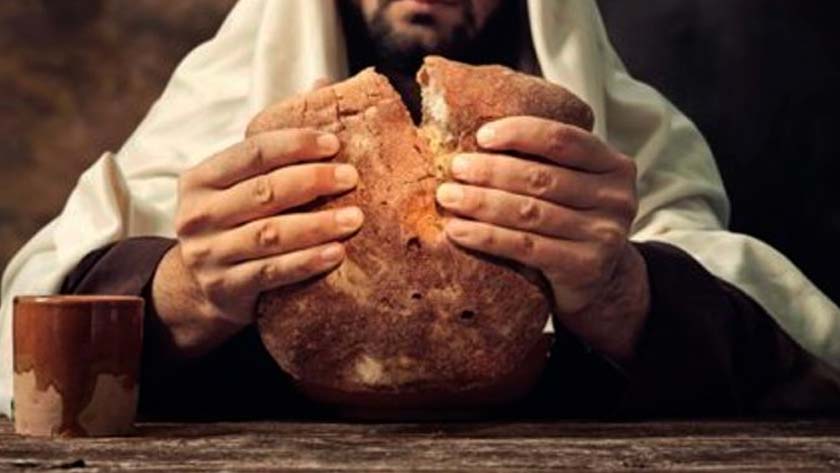 *¿Con qué identifica Jesús el pan que Él da?
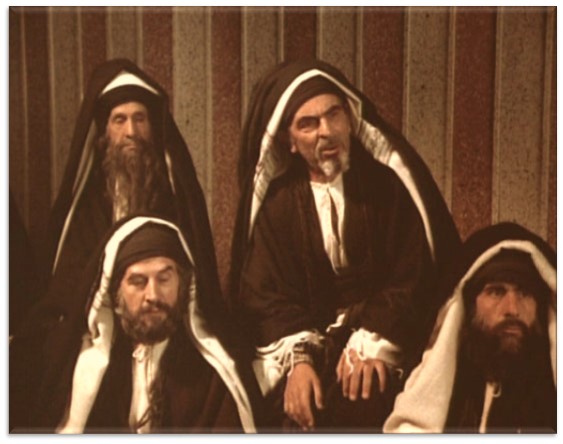 *¿Cómo reaccionan los judíos ante las palabras de Jesús?
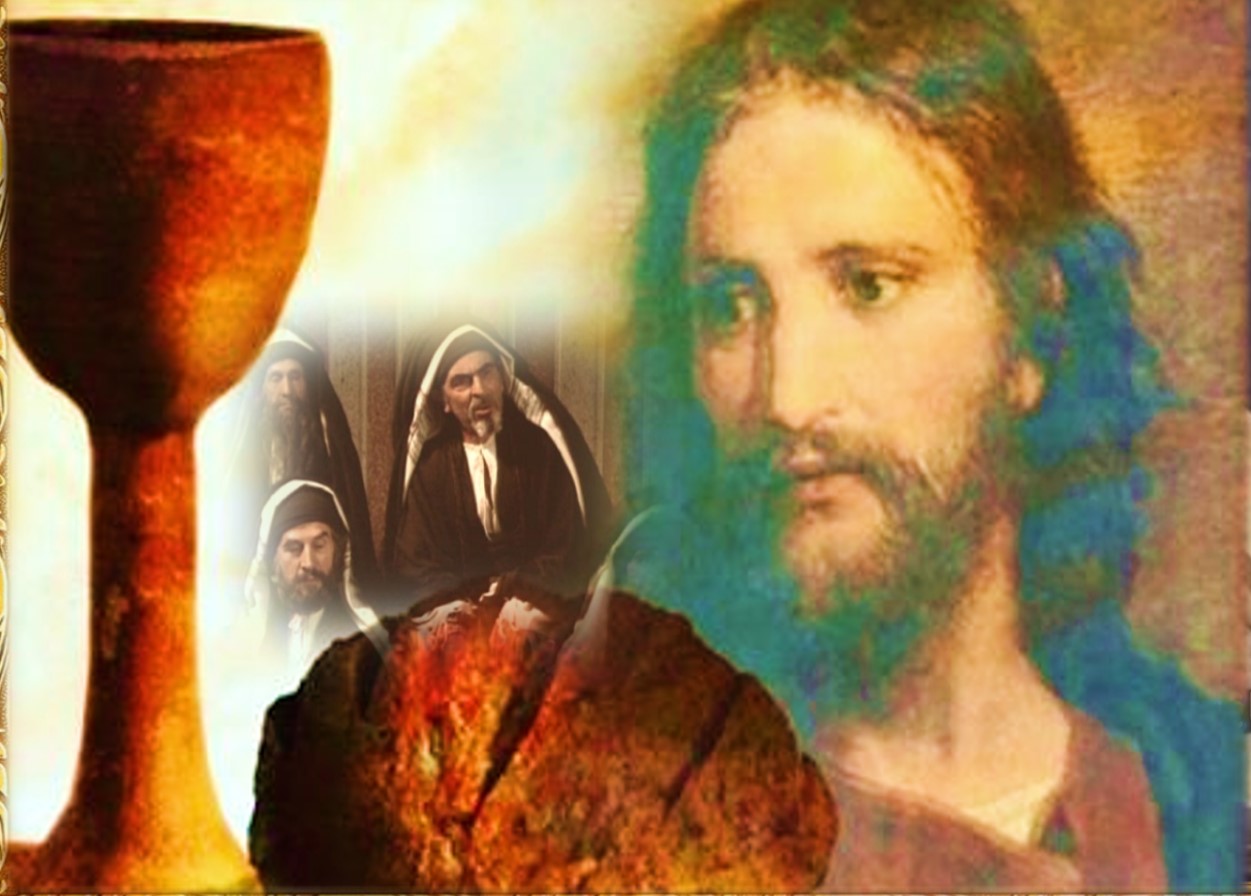 * ¿Qué dificultades tienen para entenderlas?
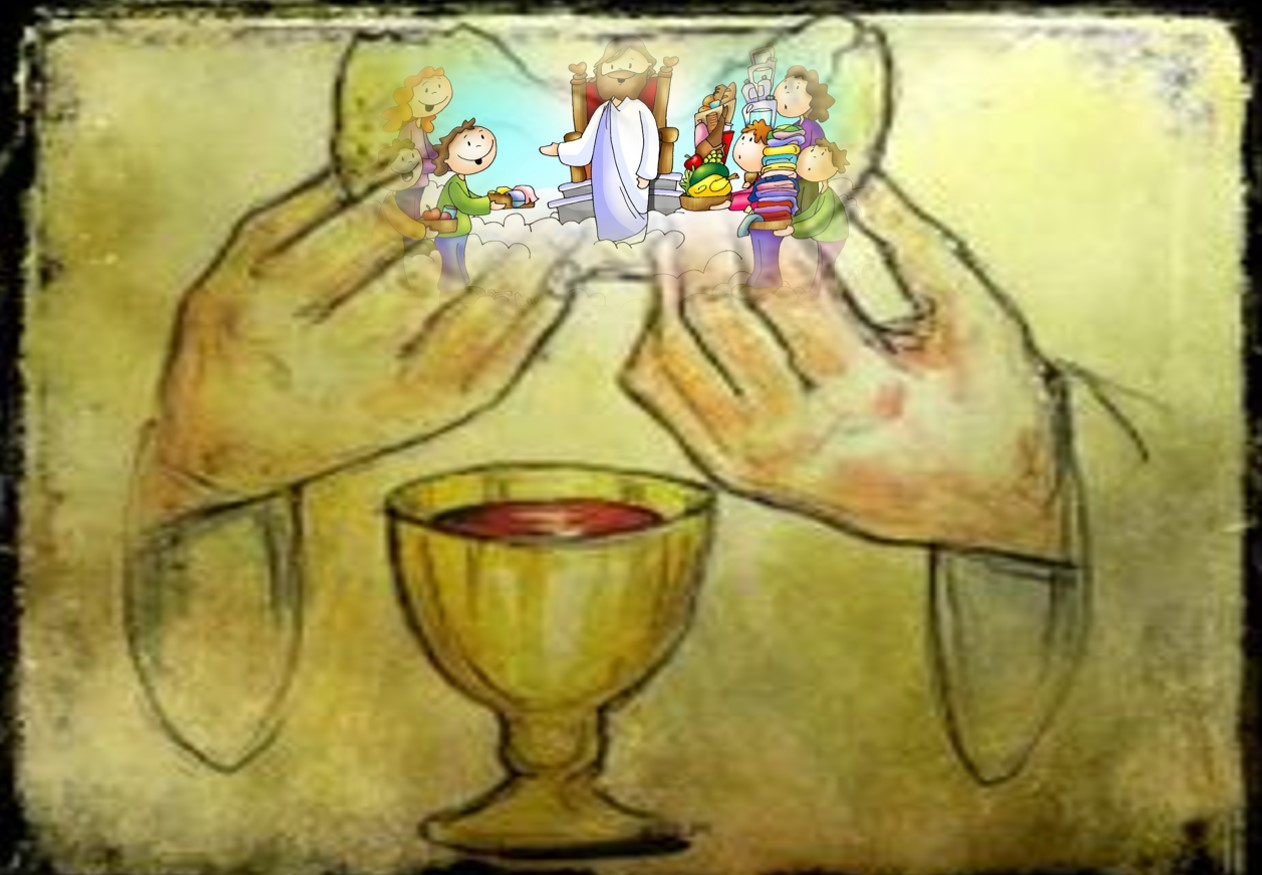 * ¿Qué consecuencias tiene “comer el cuerpo” “beber la sangre” de Jesús?
*¿Qué promete Jesús a los que entren 








 
en esta comunión de vida con Él?
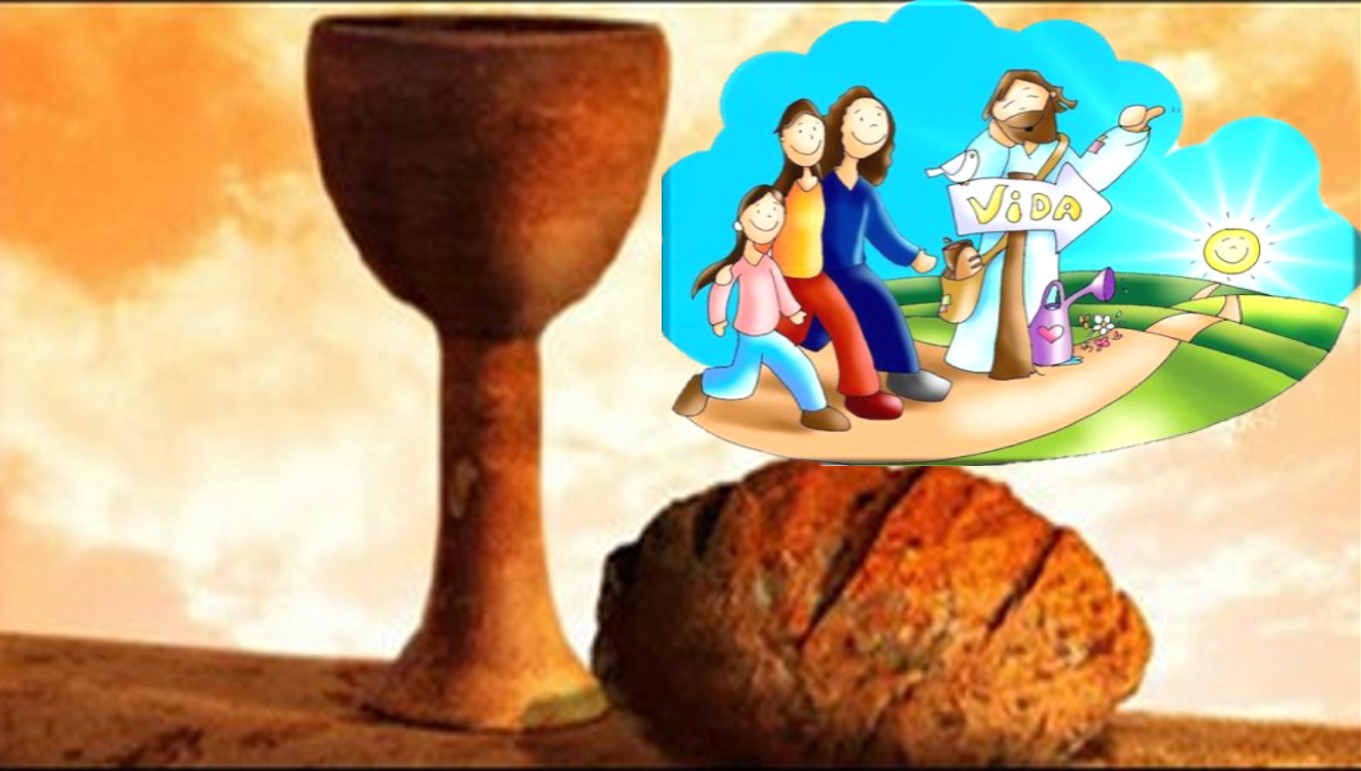 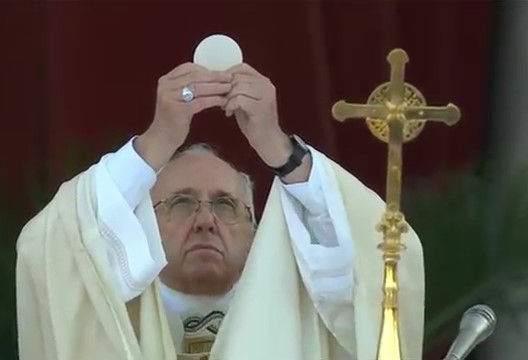 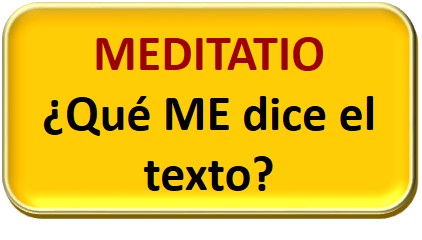 Motivación:
Si la celebración de la Eucaristía no es expresión auténtica de nuestra fe en Jesús  y de nuestra profunda comunión de amor  con él, se transforma en un simulacro. No podemos desentendernos de su entrega por nosotros ni permanecer indiferentes a su Persona.
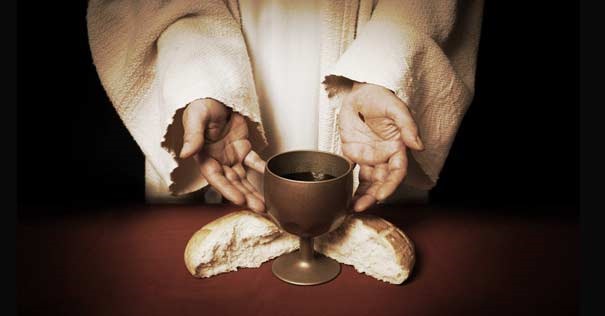 ¿Qué aporta a mi fe este texto? ¿Creo de verdad en Jesús? ¿cómo lo manifiesto?
¿La celebración de la Eucaristía es expresión de tu fe en Jesús?
¿La comunión eucarística alimenta tu relación con él?
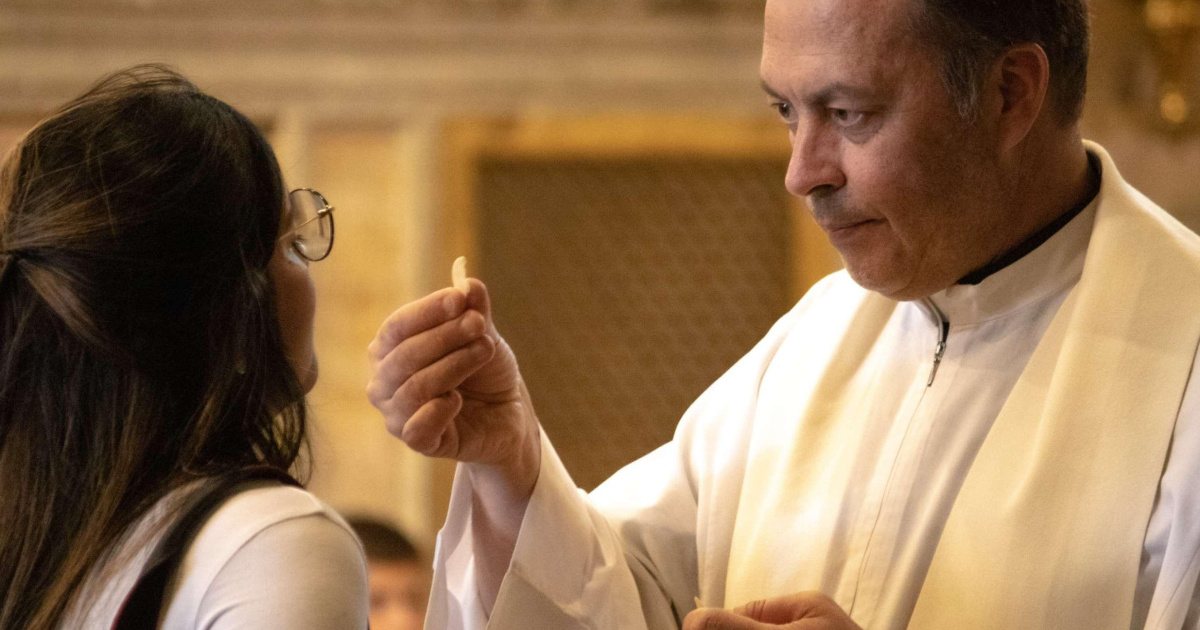 ¿en qué lo notas?
“…el que come mi carne y bebe mi sangre, VIVE EN MI Y YO EN ÉL…” (Jn 6,56). A partir de esto, ¿cómo debe ser nuestra actitud ante el Señor en la Eucaristía y principalmente al momento de la comunión?
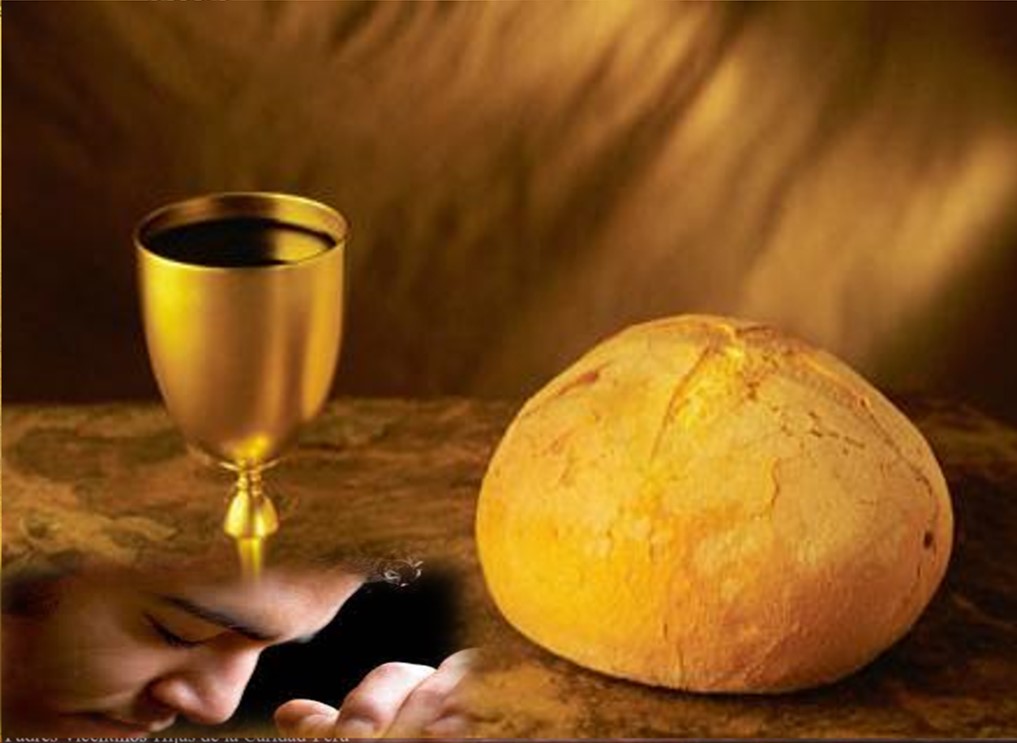 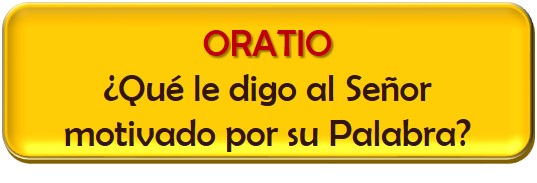 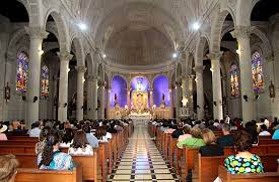 Motivación:
La Eucaristía es fuente y culmen de toda oración, y nuestra plegaria  al final de este encuentro  no quiere desvincularse  de ella, que es la celebración de la fe por excelencia.
•  Luego de un tiempo de oración personal, podemos compartir en voz alta nuestra oración.
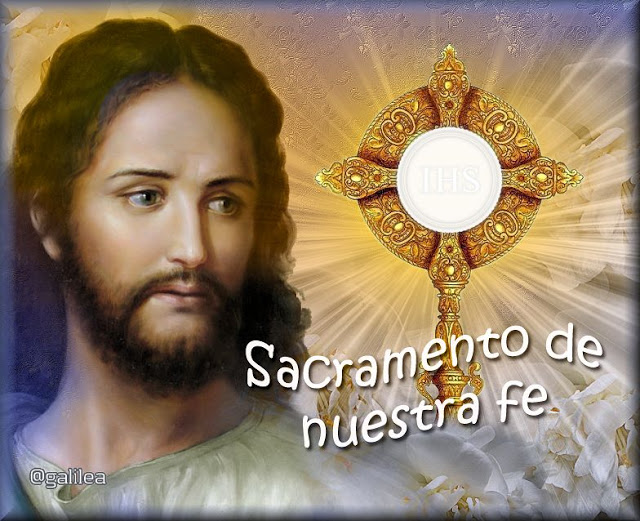 Salmo 147
Glorifica al Señor, Jerusalén; alaba a tu Dios, Sión: que ha reforzado los cerrojos de tus puertas, y ha bendecido a tus hijos dentro de ti.
Glorifica al Señor, Jerusalén.
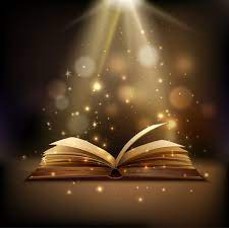 Ha puesto paz en tus fronteras, 
te sacia con flor de harina. 
El envía su mensaje a la tierra, y su palabra, corre veloz.
Glorifica al Señor, Jerusalén.
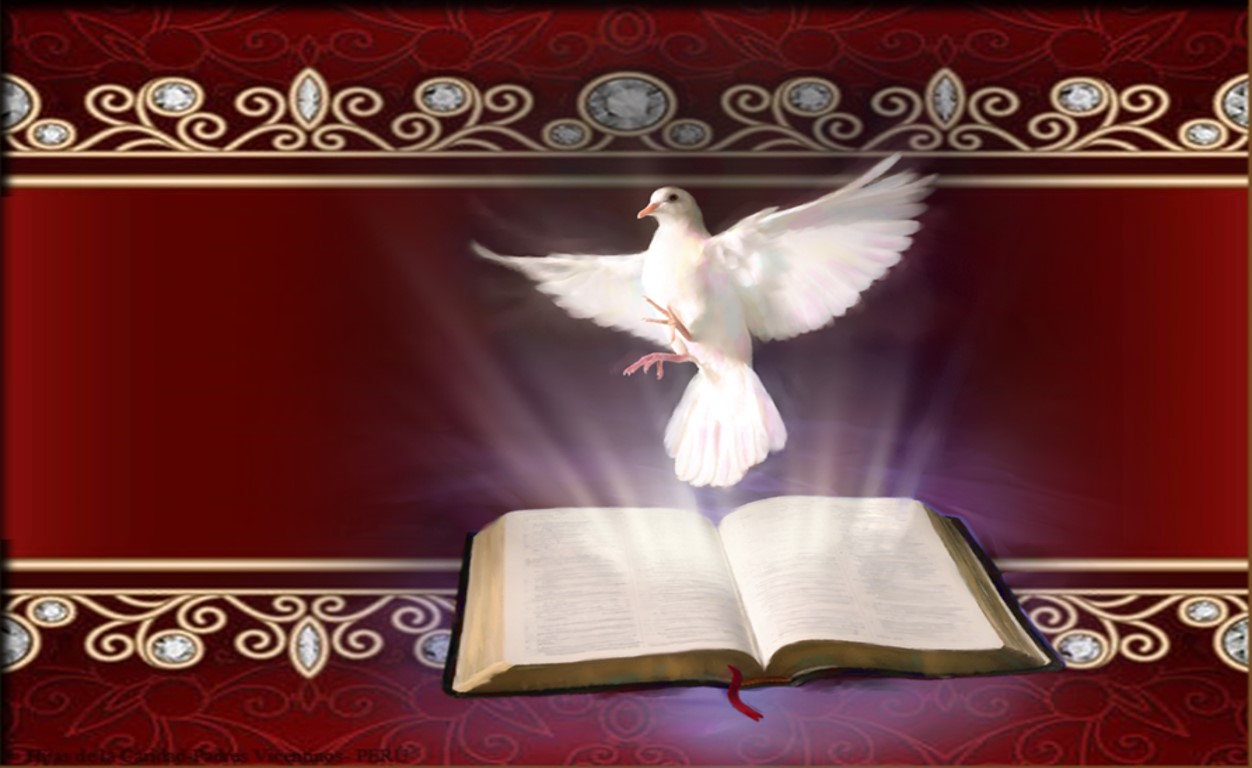 °Anuncia su palabra a Jacob, sus decretos y mandatos a Israel; con ninguna nación obró así,
ni les dio a conocer sus mandatos.
Glorifica  al Señor, Jerusalén.
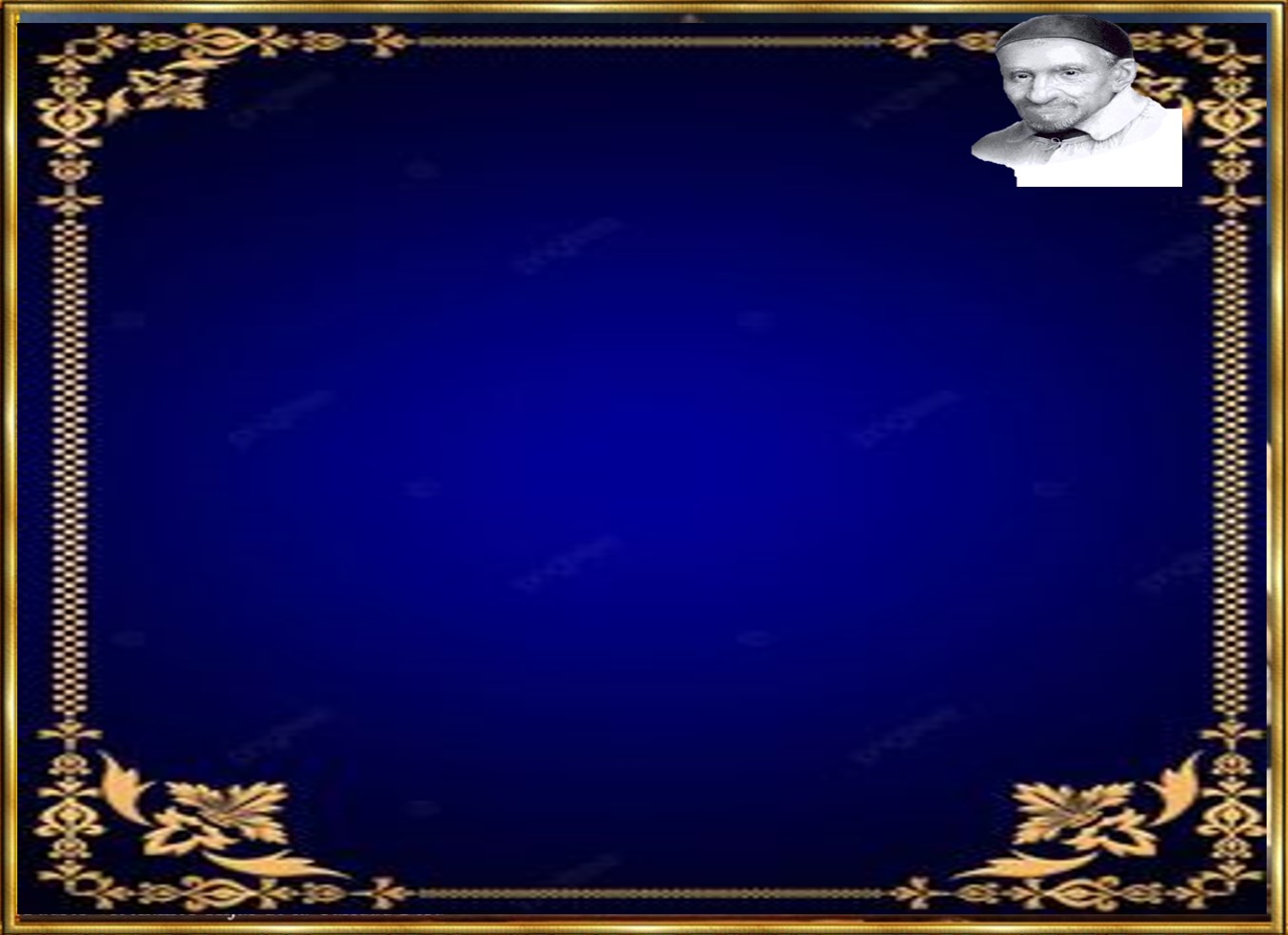 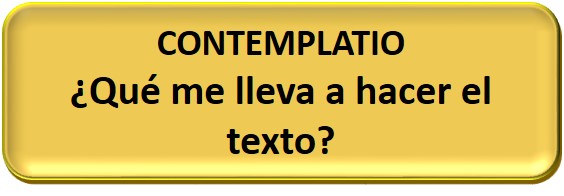 Motivación:
Para San Vicente, la Eucaristía  es el testamento del Señor a su Iglesia. Es el último signo de su amor, la  fuente de donde brota la perenne vida de la Iglesia. A una Hija de la Caridad le dice: 
“ “Cuando instituyó el santo Sacramento, dijo a sus apóstoles: he deseado ardientemente comer esta Pascua con ustedes. Pues bien, como el Hijo de Dios, que en la santa Eucaristía se da a sí mismo, lo deseó con un deseo tan ardiente, ¿no es justo que el alma que desee recibir este soberano bien, lo desee con todo corazón? Lo que les dijo a sus apóstoles, estén seguras, hijas mías, que se lo dice también a cada una de ustedes. Por eso hay                    que procurar excitar su deseo con                                               algún buen pensamiento.
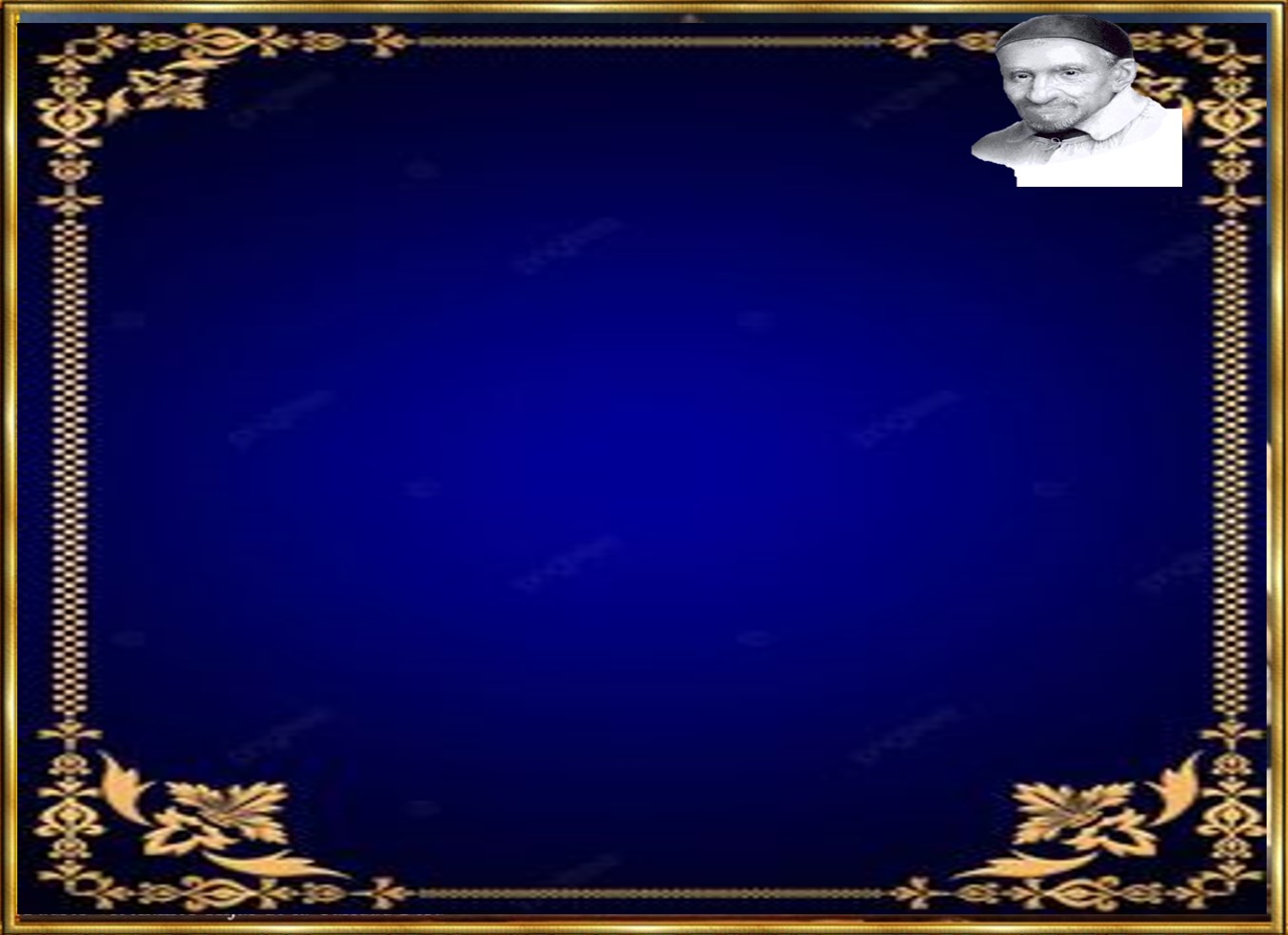 Deseas venir a mí, Señor mío;                                ¿y quién soy yo? 
Pero yo, Dios mío, deseo con todo mi corazón ir a ti, porque eres mi soberano bien  y mi fin último. (IX,312)
A un hermano moribundo le dice: Además, como el amor es infinitamente inventivo, tras haber subido al patíbulo infame de la cruz para conquistar las almas y los corazones de aquellos de quienes desea ser amado..., previendo que su ausencia podía ocasionar algún olvido o enfriamiento en nuestros corazones, quiso salir al paso de este inconveniente instituyendo el augusto sacramento donde él se encuentra real y substancialmente como está en el cielo. (XI,65)
Compromiso :
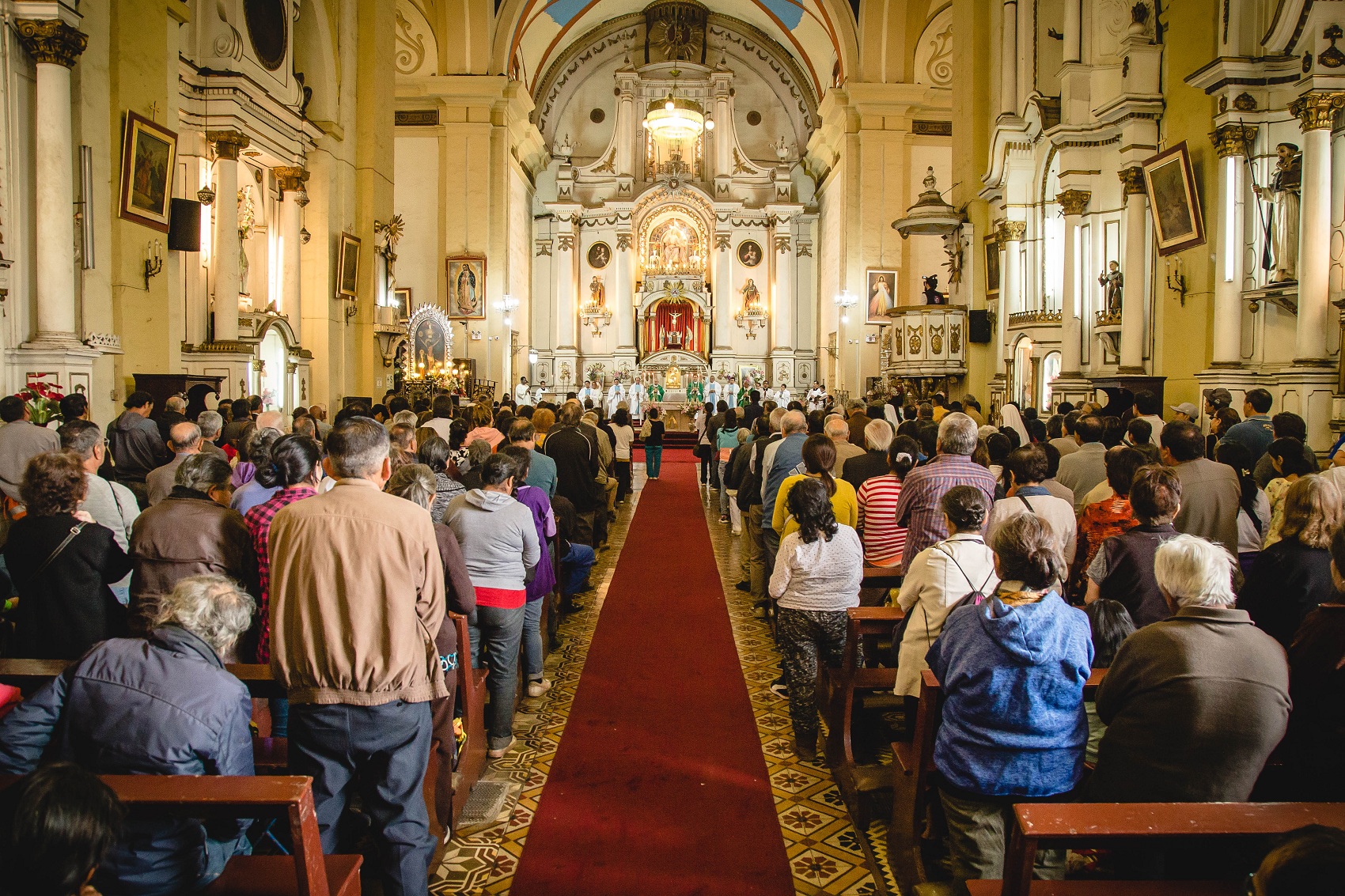 Celebrar con gratitud y gozo la eucaristía dominical, prolongándola en la semana mediante gestos de solidaridad y de entrega a los demás.
Oración
Buen Jesús, al escuchar y meditar tu Palabra queremos elevar nuestros ojos al cielo y agradecer tu presencia amorosa que ha dado vida a nuestra existencia cristiana. Tal vez no hemos sabido corresponder a ese magnífico amor con el que Tú entregaste tu vida por
nuestra salvación; y que hoy en toda Eucaristía sigues entregando para redimirnos.
Jesús, pan vivo bajado del cielo ayúdanos a descubrir el valor que tiene el participar en tu banquete celestial,                   el hacernos uno            contigo a través de                     la comunión de tu  Cuerpo y de tu Sangre;
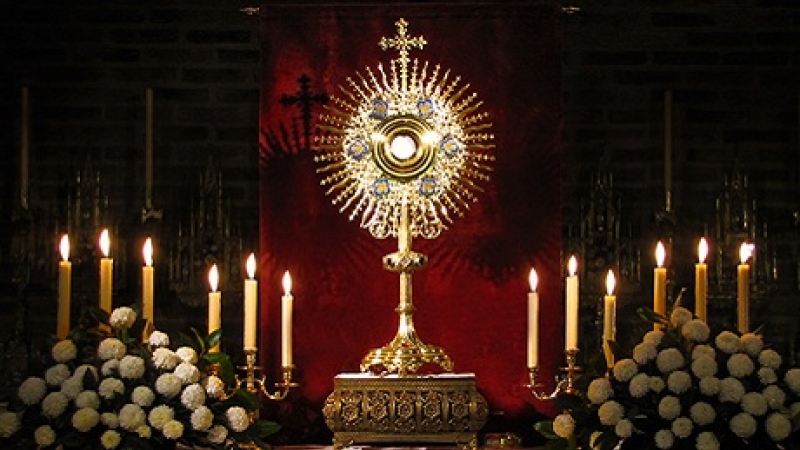 no permitas que se corrompa nuestra alma y que este signo de comunión contigo lo hagamos una diaria rutina. Aumenta nuestra fe, y haz que viva      en nosotros por siempre, la esperanza de vivir contigo en tu reino celestial. Así sea.
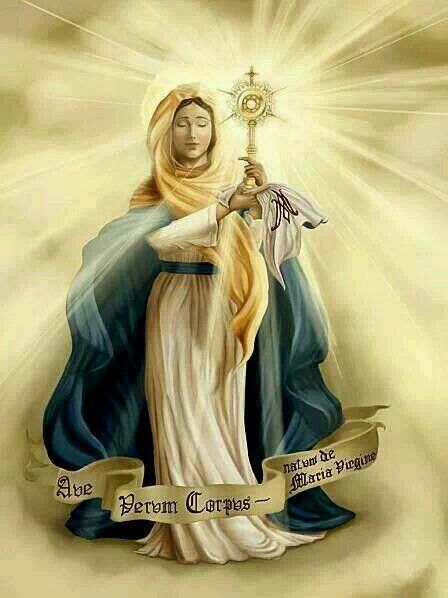 Texto de Lectio Divina:  Padre César Chávez  Alva (Chuno) C.ongregación de la Misión.
 Power Point :  Sor Pilar Caycho Vela  - Hija de la Caridad de San Vicente de Paúl
www.hijasdelacaridadperu.org             www.cm.peru.com.pe